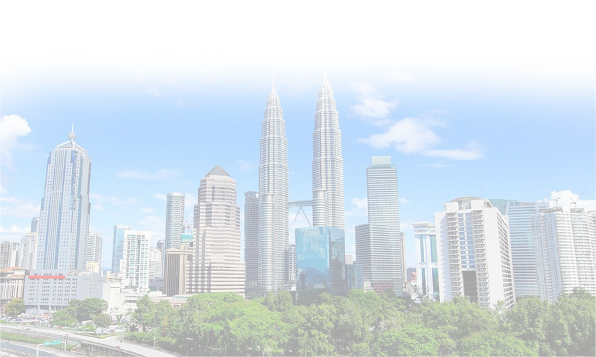 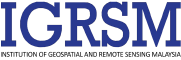 Paper ID:
Title :



Name:
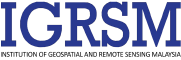 Thank You